بسم الله الرحمن الرحيم
-ثانوية بلال بن رباح –ششار-
درس في الجغرافيا
الوحدةالتعلمية الثانية
 السكان والتنمية في الجزائر
الوضعيةالثالثة:
التحولات الاجتماعية
الاشكالية
-   واجهت الجزائر غداة الاستقلال وضعية اجتماعية جد صعبة.وللخروج منها تبنت سياسة تنموية شاملة ادت الى احداث تحولات جذرية في الميدان الاجتماعي.ولكنها اعترضتها-(واجهتها)-العديد من العراقيل والمشاكل في وجه مسيرتها التنموية.
-ماهي اهم مظاهرهذه التحولات؟وكيف واجهت مشاكلها المعيقة للتنمية؟
السندات
اعتمادا على معارفك ومكتسباتك القبلية وانطلاقا من السندات التالية
((اذا كان عدد سكان الجزائر المقيمين في نهاية حرب التحرير يقدر ب 9م.ن.فانه قد تجاوز خط 30م.ن سنة 2000م. و(35.5م.ن حسب اخر احصاء).وتقدر التوقعات انه في افاق 2050م سيصبح 50مليون.ن.
والجدير بالذكر ان عد سكان الجزائر قد تضاعفوا بثلاث مرات ونصف     بين(1962-2003م.....))
    ك.م“جغرافيا سنة 2ثانوي“
السند(1)
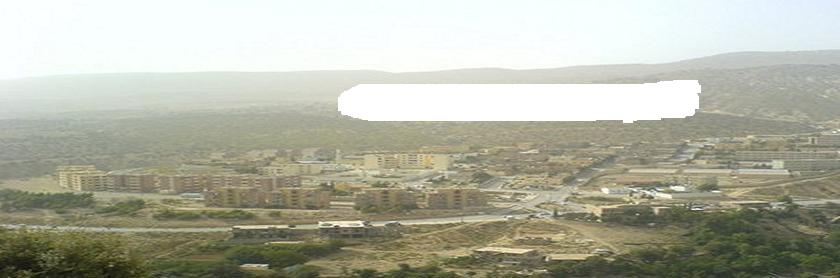 الاحياء القصديرية على محيط المدن
الاحياء القصديرية على محيط المدن
السند 2
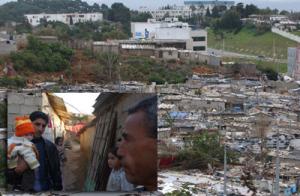 الاحياء القصديرية حول المدن
((....حققت الجزائر تقدما في مجال تحسين الظروف الاجتماعية.وفيما كان ℅14من السكان فقراء عام 1991م وهذا المعدل قد انخفض الى حد ما بحلول عام 2000م نتيجة زيادة الانفاق العام ونتيجة بعض الانتعاش في القطاع الاقتصادي.....ومنذ اوائل السبعينات حتى عام 2001م انخفض معدل الوفيات مقارنة بالفترات التي سبقت ذلك ....))
 
 -من تقرير البنك الدولي حول النمو الاقتصادي والاجتماعي في الجزائر
السند(3)
مشهد لمظاهر الفقر والاحياء القصديرية
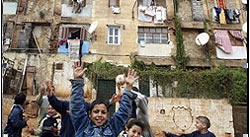 السند 4
-

-المصدر....تقرير للديوان الوطني للاحصاء
-اليك جدولا يمثل تطور عدد السكان في الجزائر بين 1966م-2006م
-اعتمادا على مكتسباتك ومعارفك القبلية والوثائق1.2.3
-ماذا تستنتج؟
السند 5
جدول يمثل توزيع المشتغلين حسب الجنسين
(( اعطت الخطط التنموية 1967-1978م اهمية كبيرة للتوسع السريع للشغل .....وبذلك فان مناصب الشغل التي كان عددها في سنة 1967م حوالي 1750000.ارتفعت في سنة 1978الى 2860000 اي بزيادة 63.4 ℅
وفي سنة 1983م بلغت 3422000.مما يبين حجم التطور في مناصب الشغل  ))
 
-سند 1 ص 92 (ك.م جغرافيا سنة 2 ثانوي )
السند(6)
السند       
7
-اليك جدولا يمثل تطور عدد المتمدرسين
-انطلاقا من  مكتسباتك والسند 
-ماذا تستنتج؟
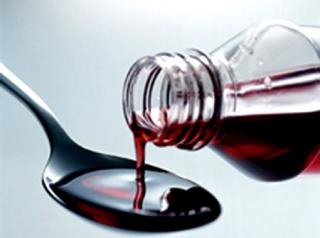 الصحة في الجزائر
السند8
-اليك جدولين يمثلان تطور عدد المؤطرين  والمراكزالطبيية
     -الديوان الوطني للاحصاء(2005م)
((....وللوفاء بالمطلوب، أعدت وزارة الصحة الجزائرية برنامج شاملا يقضي بانـجاز 88 مستشفى عامّا، و94 مستشفى متـخصّصا، وأربعة معاهد محلية مختصة، فضلا عن 311 عيادة متعددة التـخصصات و221 هيكلا صحيا آخر، .......و4 برامج دعم بتكلفة إجمالية قدرها 92 مليار دينار جزائري، وإنشاء وكالة محلية مركزية للـمواد الصيدلانية وترقية إلى جانب محاربة الأدوية الـمزيفة، إضافة إلى مضاعفة الهياكل الصحية وترميـمها، وتأهيل الإمكانات التقنية وفتـح الاستثمار الاستشفائي في وجه القطاع الخاص الجزائري والأجنبي، مع تعييـن الأطباء الأخصائييـن في مناطق الـجنوب والهضاب العليا، و تطوير التكوين وتدعيـم التأطير.، ......وتحسيـن نوعية الـخدمات والتكفل براحة الـمريض وبأمنه، إضافة إلى إزالة الفوارق الصحية على مستوى الولايات الـ48،......))

     -تقرير لوزارة الصحة واصلاح المستشفيات سنة 2006م
السند 9
التعليمات
*اعتمادا على مكتسباتك ومعارفك القبلية 
1-وانطلاقا من الوثائق المقترحة(1...9) 
     -(نصوص ++صور+جداول احصائية)
**- اكتشف مظاهر التحولات الاجتماعيةبعدالاستقلال؟
            (السكان.الخدمات)
المنتوج
-تضاعف عدد سكان الجزائر ما بين 1962 – 9 م/ن – 2005 – 33.2 م/ن بنسبة نمو و صلت إلى 3.4 % -بداية من التسعينات بدأت نسبة النمو الديعغرافي تنخفض حيث وصلت سنة 2003 إلى 1.5 %نتيجة عوامل اقتصادية و اجتماعية منها ( ارتفاع سن الزواج 
-لقد توسعت المدن الجزائرية خاصة الشمالية منها بشكل سريع جدا مثل مدينة ( الجزائر العاصمة و المدن المجاورة لها – قسنطينة – عنابة – وهران – سطيف ..) بسبب :-
 - الانفجار  الديموغرافي السريع
التوسع العمراني  (سياسة الدولة بتوفير السكن الاجتماعي للسكان
النزوح الريفي :- الناتج عن الخدمات التي توفرها المدينة كالسكن – المدارس- المستشفيات- فرص الشغل و منعدمة في الريف رغم الإغراءات التي تقدمها الدولة مثل القروض و السكن الريفي و الدعم الفلاحي ...
ا-السكان
/1- مظاهر التحولات الاجتماعية بعد الاستقلال
التشغيل 
تطور مستمر في عدد اليد العاملة نتيجة تحسن الوضع الاقتصادي خاصة قطاع الخدمات الذي يشغل اكثر من 54 % من اليد العاملة فالوظيف العمومي وحده يوظف أكثر من 1.5مليون ثم يليه القطاع الصناعي كما شهد قطاع التشغيل انفتاحا كبيرا على العنصر النسوي - التعليم : تخصص الدولة أكبر ميزانية في الحكومة لوزارة التربية والتعليم أكثر من 40مليار دينار(لقد خصص الخطط الخماسي الخاص بدعم النمو الاقتصادي مشروع بناء 500ثانوية –1000إكمالية –2000مطعم مدرسي- 500000مقعد بيداغوجي جامعي – 50000 مقعد للتكوين المهني مما اسهم في انخفاض نسبة الامية و تضاعف عدد المتمدريسين مقارنة بسنوات الاستقلال - الصحة : تحسن الوضع الصحي الناتج عن سياسة الدولة من 149مستشفى 1962 – 372مستشفى في  2002-
تطور عدد الأطباء من 1278سنة( 1963م)  الى   35368 طبيب سنة 2002م- المستوى المعيشي : تحسن خاصة في الثمانينات - يقدر الدخل الفردي الخام 3100 دولار سنة 2005 - متوسط أمل الحياة 70سنة .
ب-الخدمات
مفاهيم و
مصطلحات
الدخل الفردي: ما حصل عليه كل فرد في الدولة من دخل في المتوسط خلال العام ويتم حسابه عن طريقالدخل القومي للدولة في عامعدد السكان في نفس العام
-المستوى المعيشي: كل ما يتمتع به الفرد من ملبس ومأكل ومسكن ويتحدد ذلك بمستوى الدخل والبيئة التي يعيش فيها والطبقة الاجتماعية التي ينتمي إليها
النزوح الريفي: تناقص عدد سكان الأرياف نتيجة انتقال السكان من الريف إلى المدينة لظروف معينة.
النمو الديمغرافي:الزيادة السكانية خلال فترة زمنية معينة
- تركيب السكان: بنية السكان من حيث الجنس(إناث/ذكور) والعمر(شباب/كهول/شيوخ)
مشوشة سمير
من اعداد الاستاذ